Стратегия БЕЛКАРТ – «Быть ближе»
Проблематика:
Мнение общественности о платежной системе БЕЛКАРТ:

«20 лет существует Белкарт, но то, какими путями этот продукт подается потребителю? В банках насильно все 20 лет втюхивали этот Белкарт»

«Казалось бы, когда есть Visa и MasterCard, имеющие 50-ти летний опыт работы с деньгами, зачем изобретать велосипед "Белкарт"? А если сотруднику банка нужно уточнить нюансы, то и не знаешь кому звонить и у кого спросить. Белкарт как бы есть, но его как бы и нет» 

«Евгений Булка мне визуально неприятен, а тут еще и голые его тоще-волосатые ляжки. Пользуйся Белкарт, останешься без штанов»
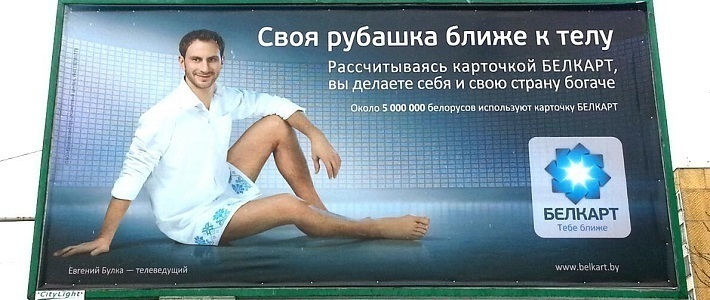 Целевые аудитории:
Целевая аудитория № 1 – Акционеры и партнеры/ключевые игроки рынка


Целевая аудитория № 2 – 
Банки-участники платежной системы БЕЛКАРТ


Целевая аудитория № 3 – 
Пресса (СМИ РБ)


Целевая аудитория № 4 – Общественность
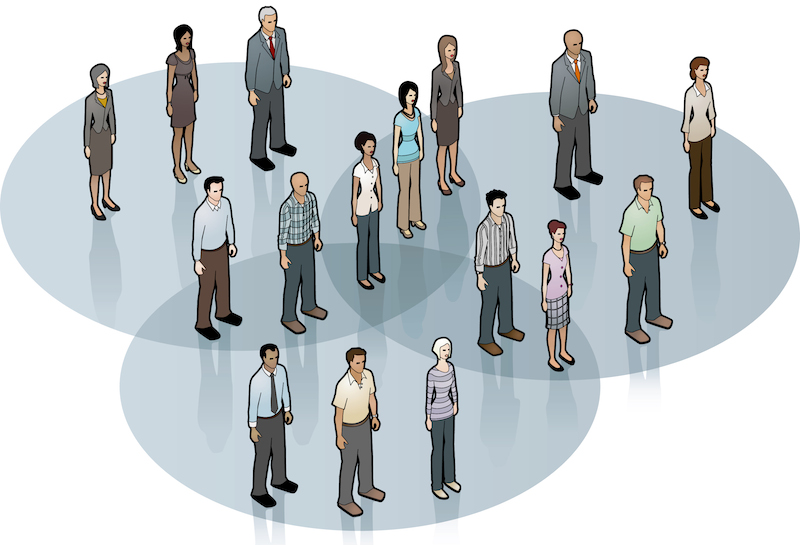 Цель:
Поменять мнение общественности о ПС БЕЛКАРТ в лучшую сторону. 

Общественное мнение о БЕЛКАРТ должно быть:
10% - это негативные высказывания;
25% - это нейтральные высказывания;
65 % - это положительные высказывания.
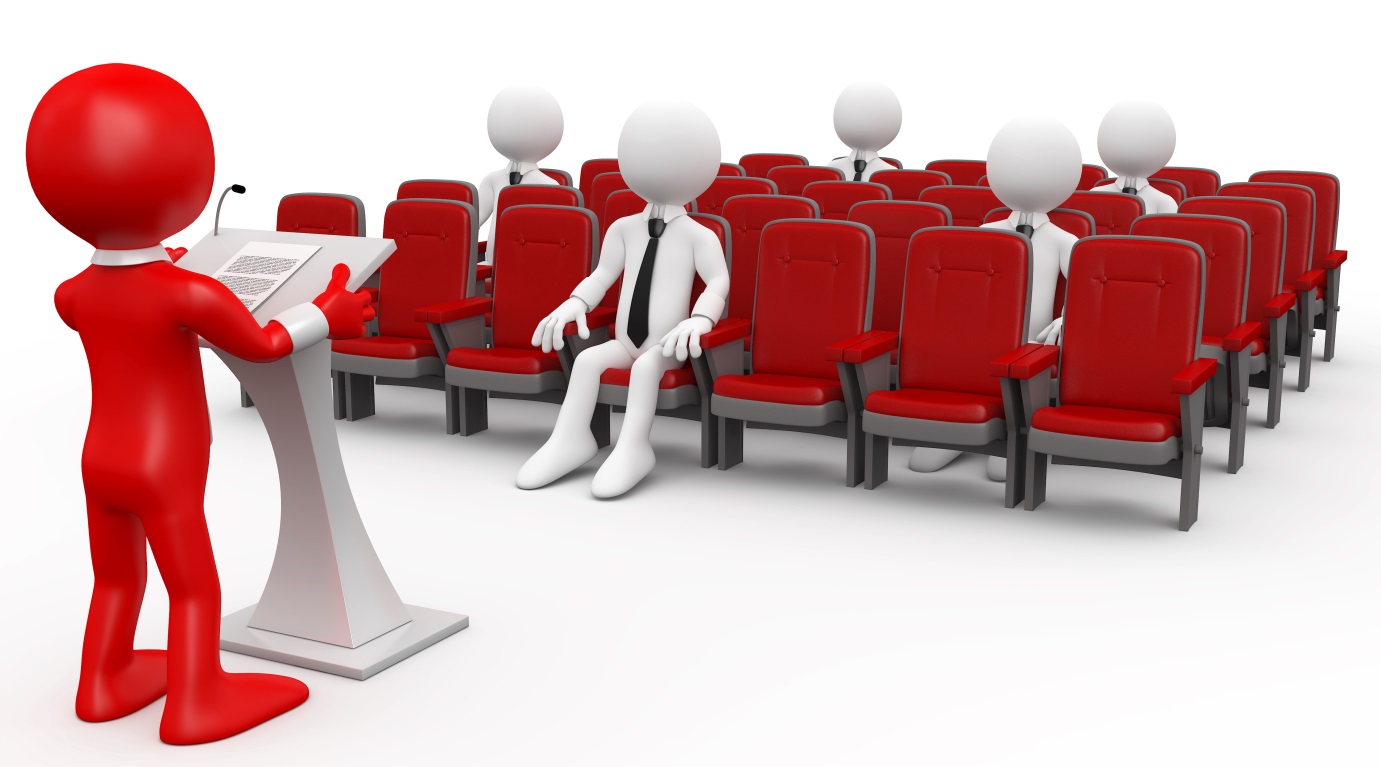 Задачи:
Установить контакт, наладить отношения, сломать стереотипы 20-ти летней давности о закрытости ПС БЕЛКАРТ
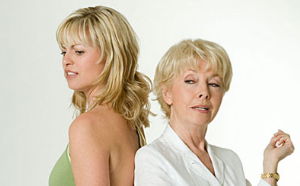 Тактика:
1. ПС БЕЛКАРТ каждой из целевых аудиторий объявила об открытости и готовности к коммуникациям. 

2. Установить двухстороннюю коммуникацию с ЦА. Постоянно искать инфоподы для общения и получения обратной связи. 

3. На основании двухсторонних коммуникаций разрабатывать продукты и услуги, удовлетворяющие спрос всех ЦА. 

4. Получать обратную связь от ЦА о новых продуктах и услугах.
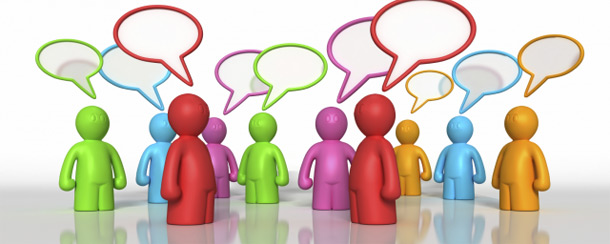 Механика:
Целевая аудитория № 1 – Акционеры и партнеры/ключевые игроки рынка
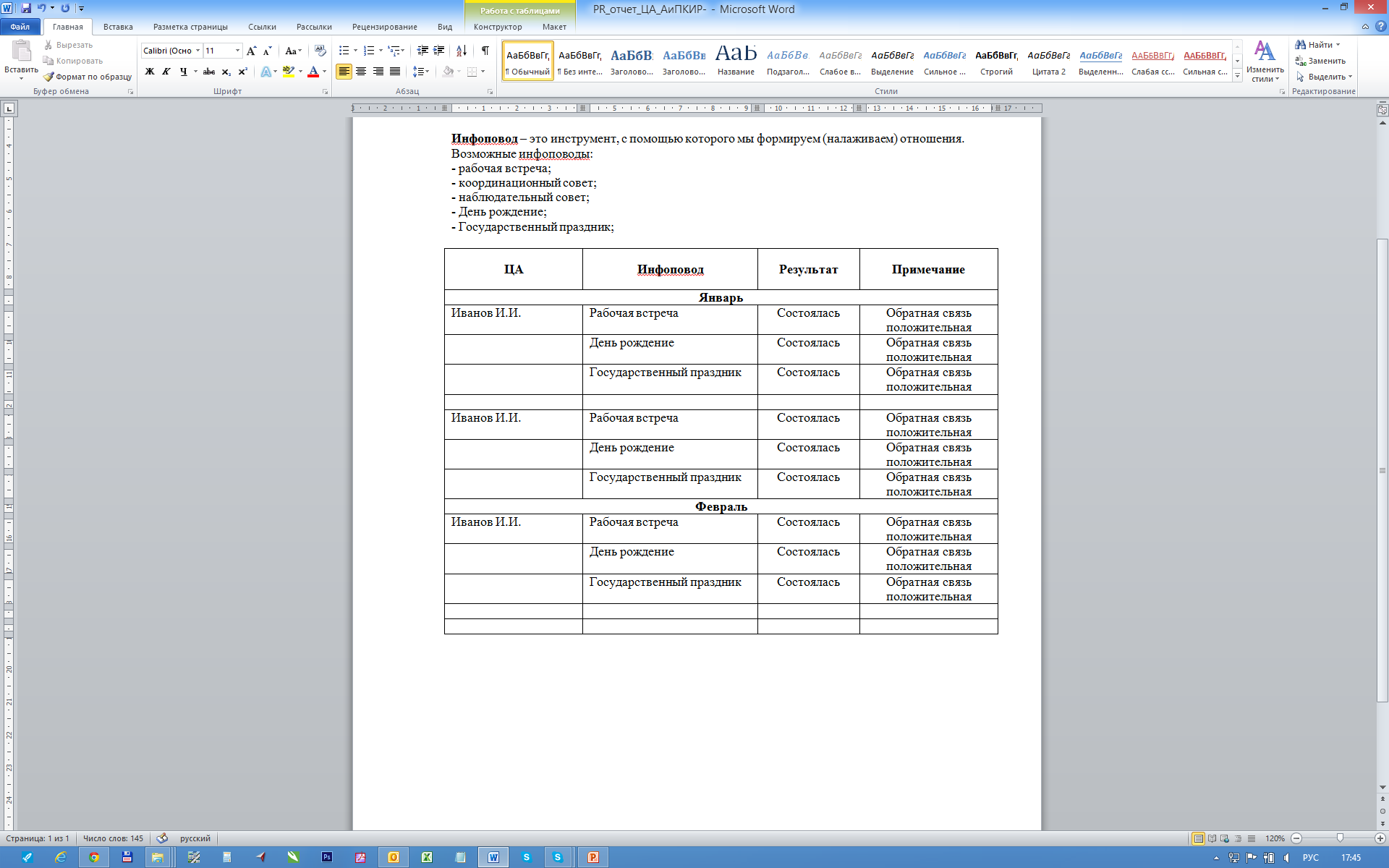 Механика 2014:
Целевая аудитория № 2 – Банки-участники платежной системы БЕЛКАРТ
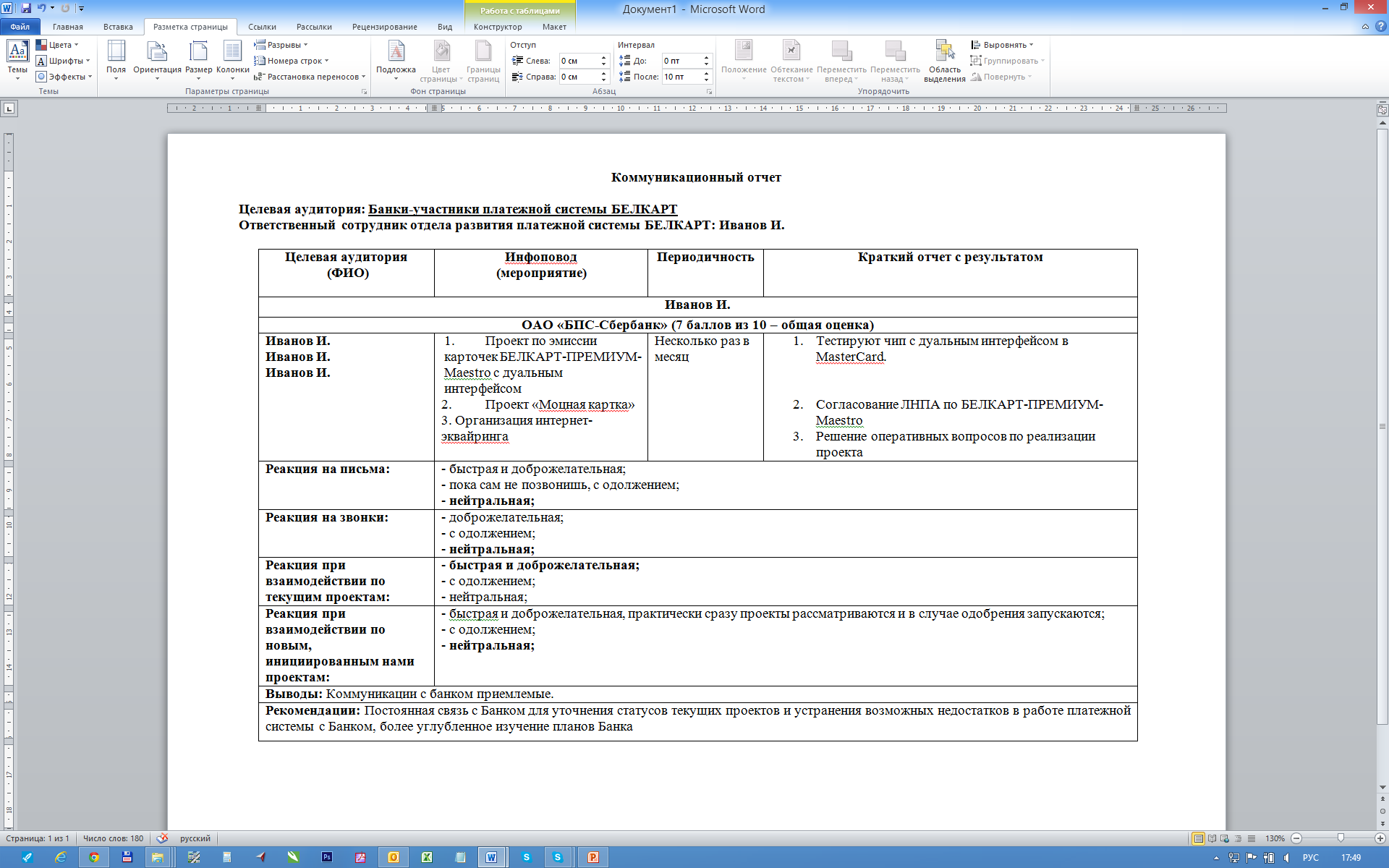 Механика 2015:
Целевая аудитория № 2 – Банки-участники платежной системы БЕЛКАРТ
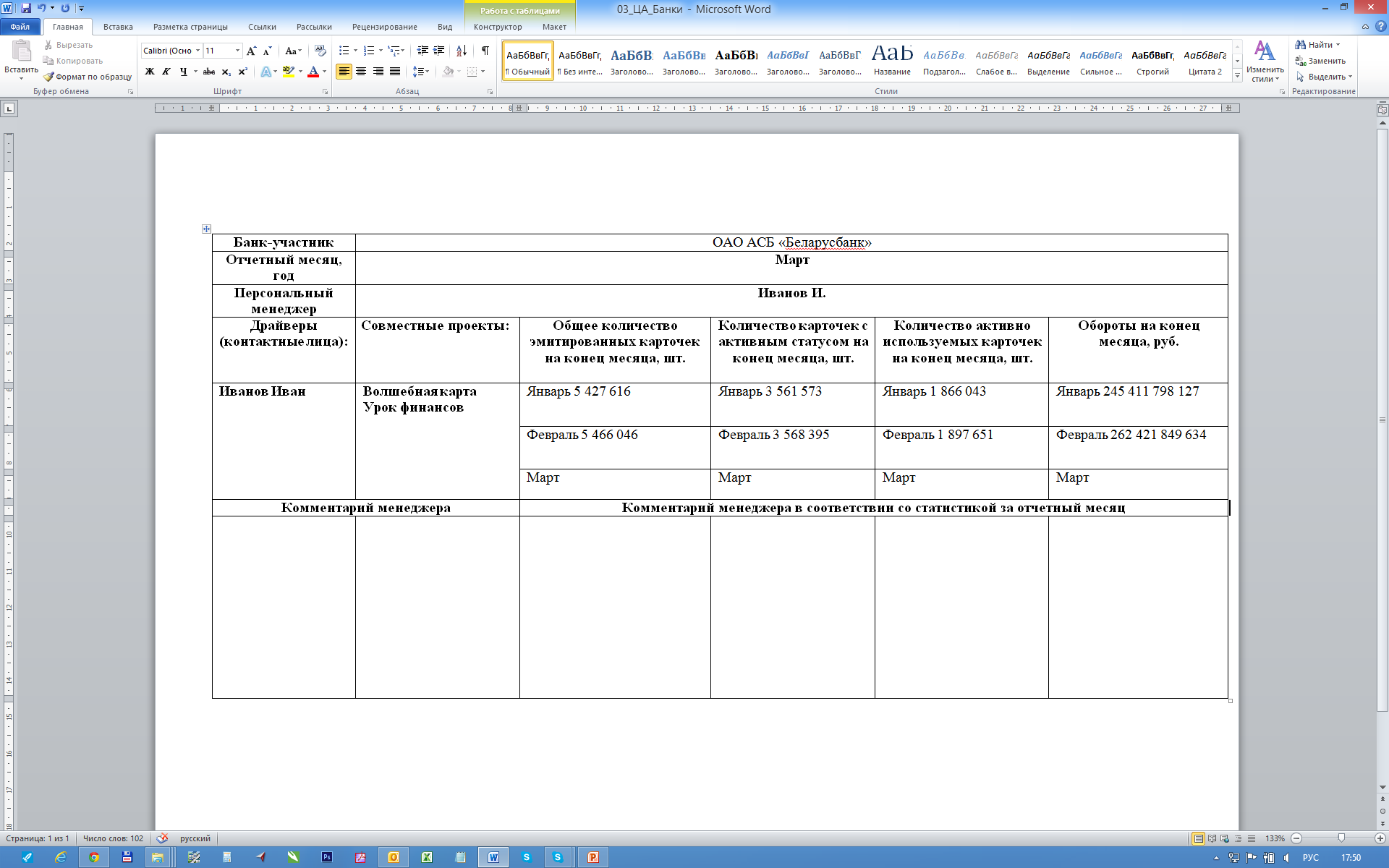 Механика:
Целевая аудитория № 3 – Пресса (СМИ РБ)
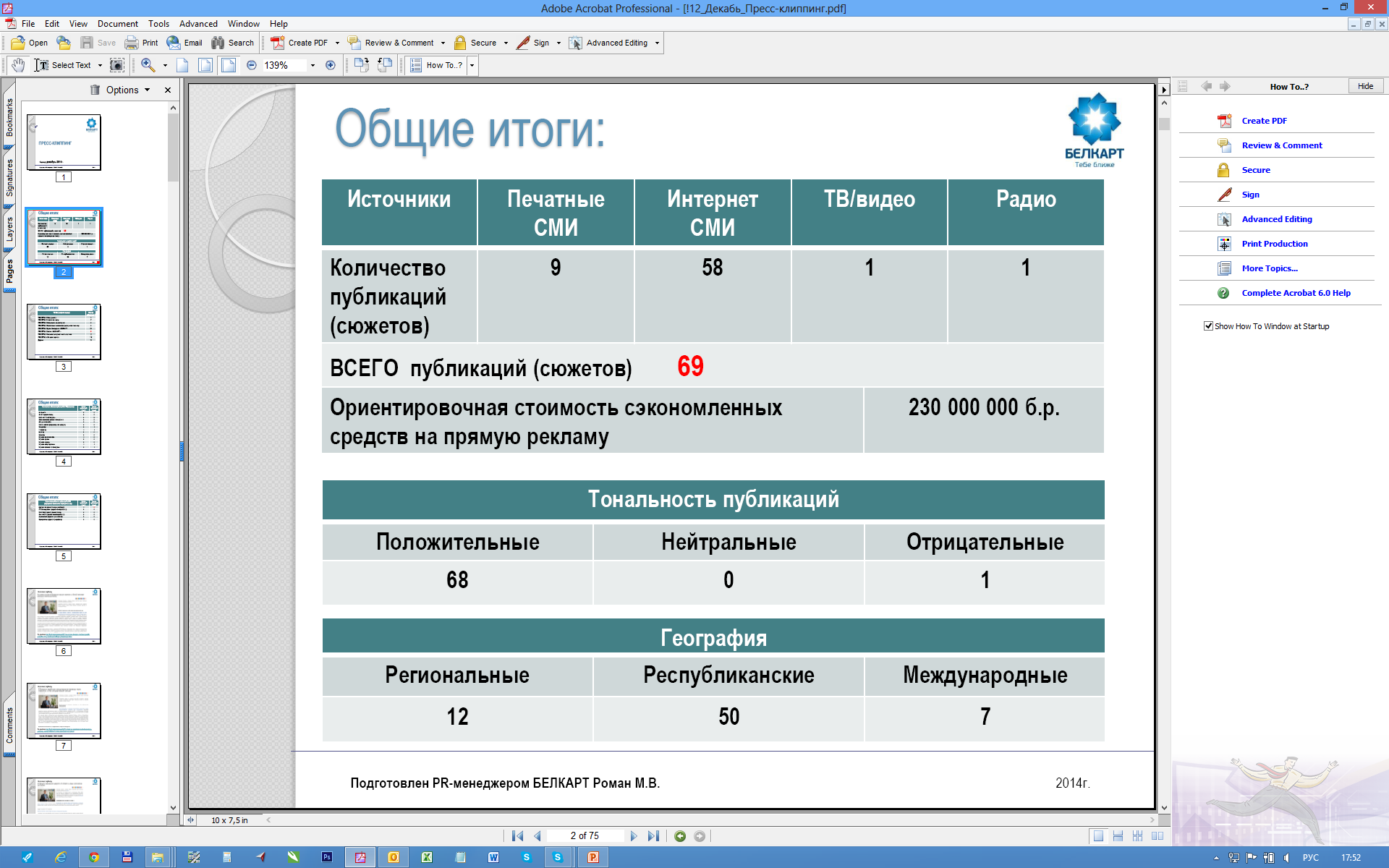 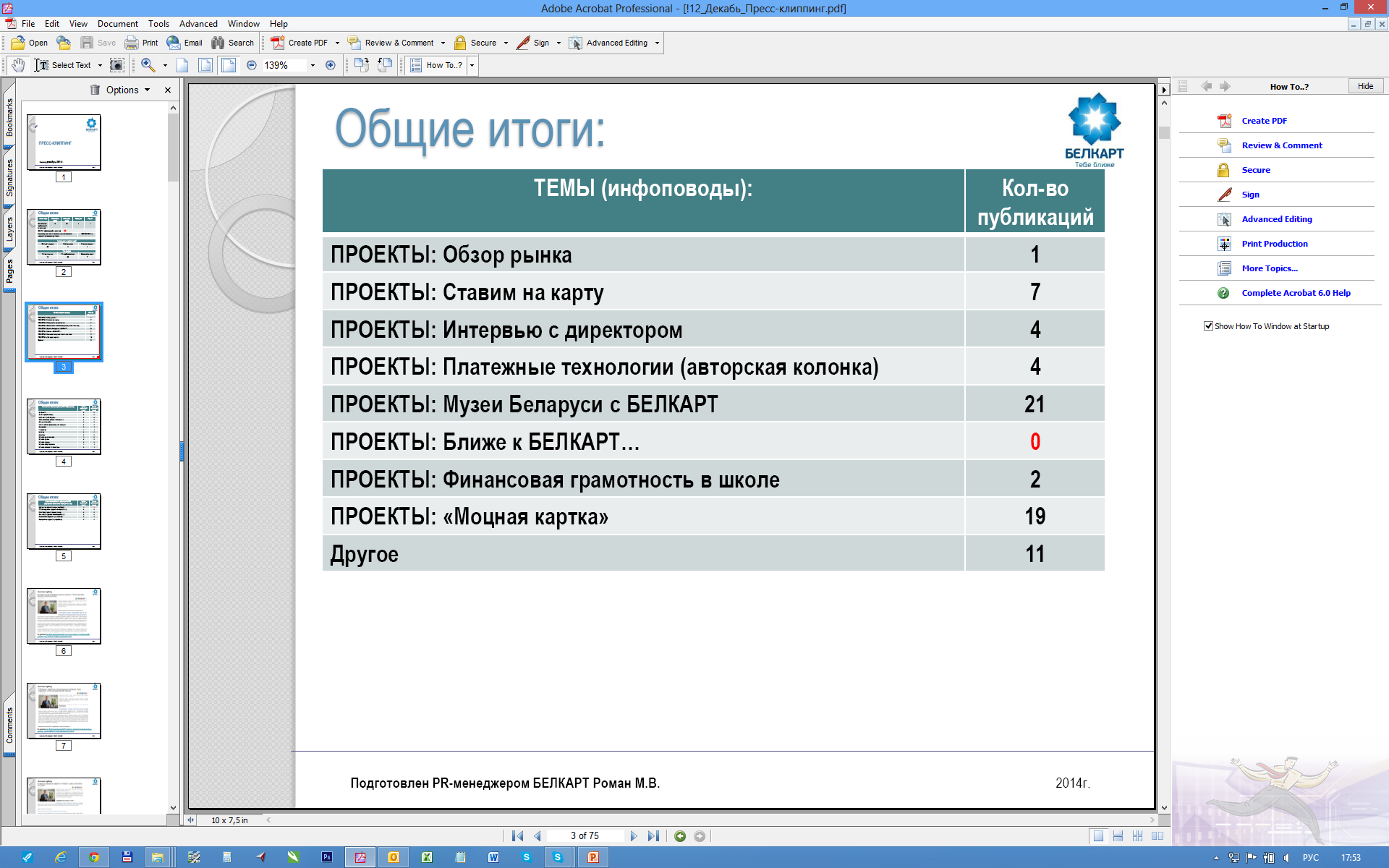 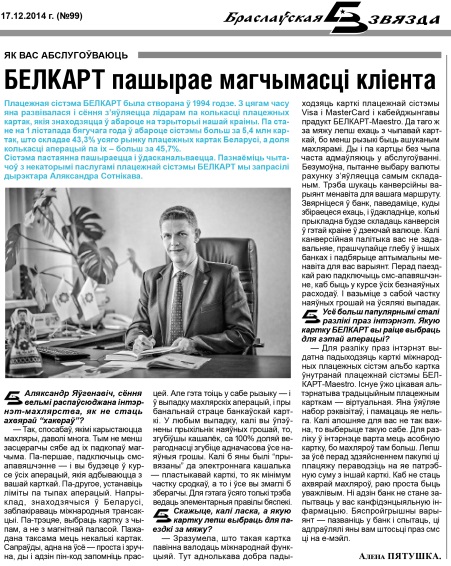 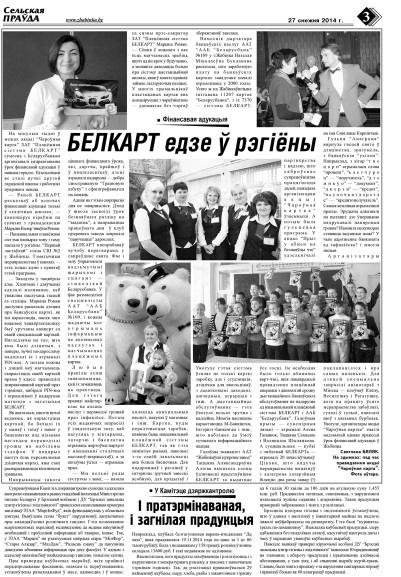 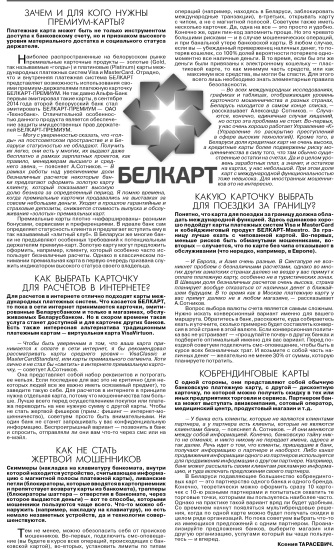 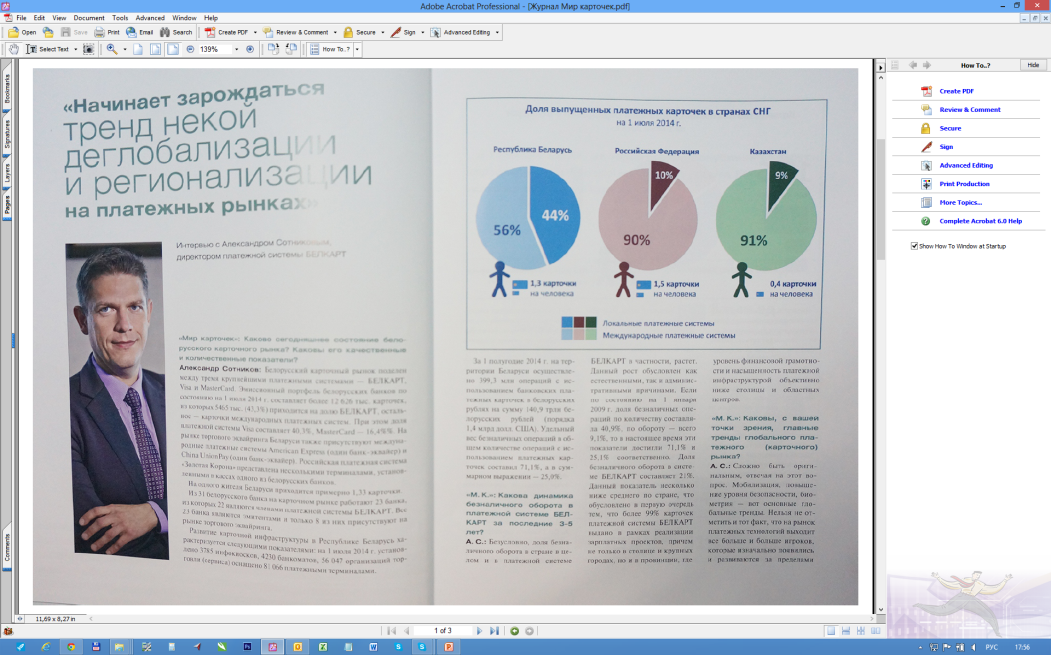 Механика:
Целевая аудитория № 4 – Общественность
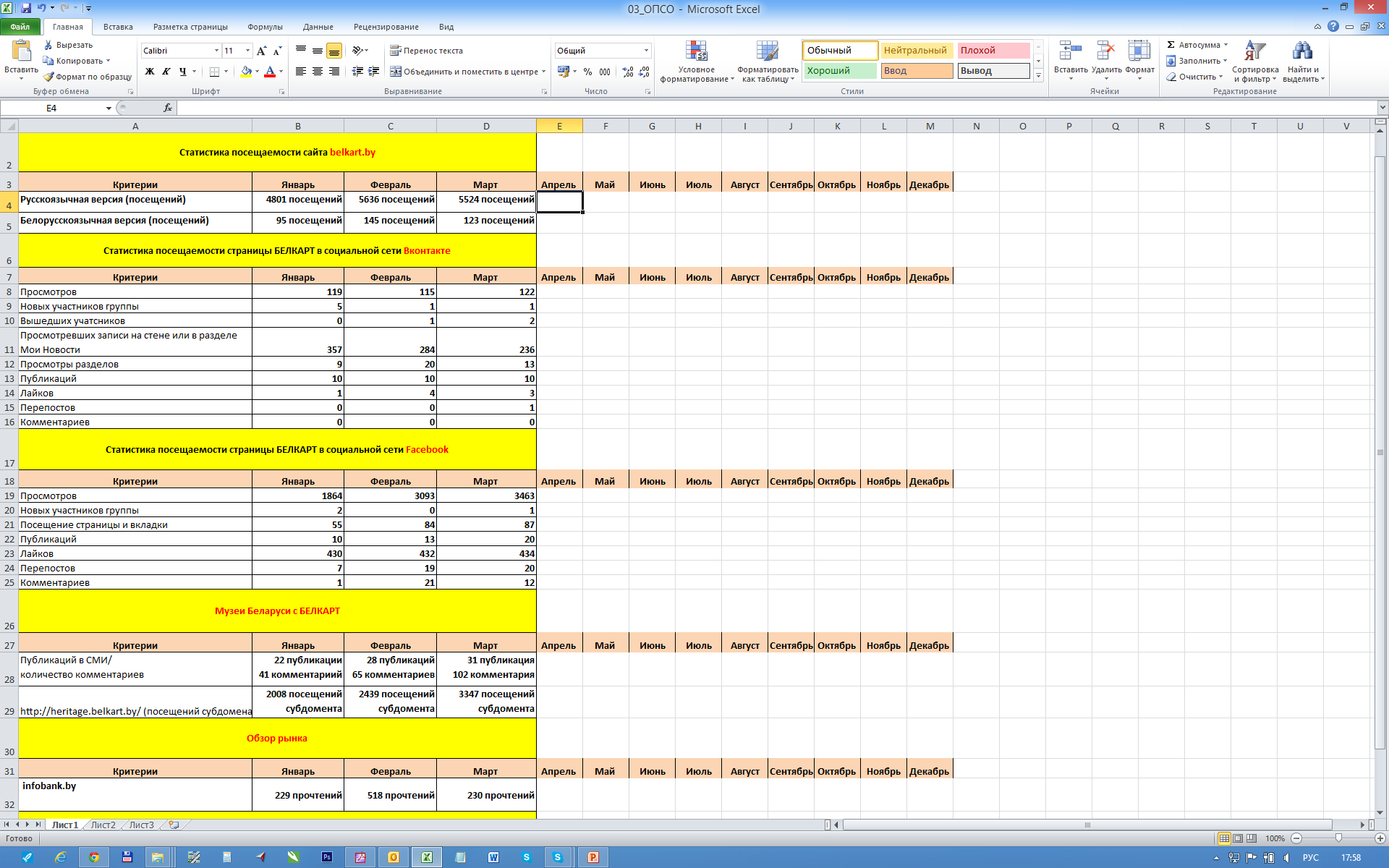 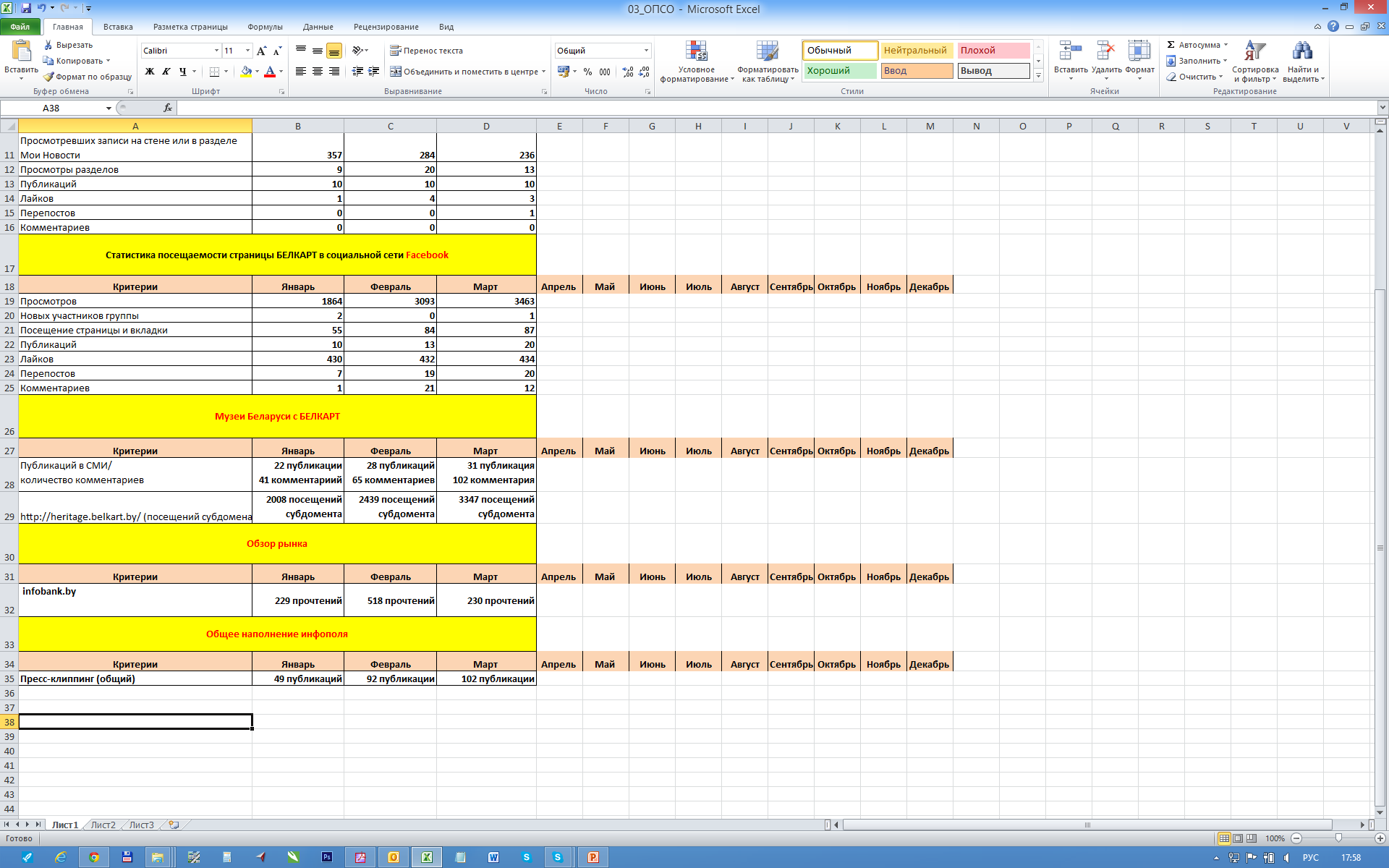 Инструменты:
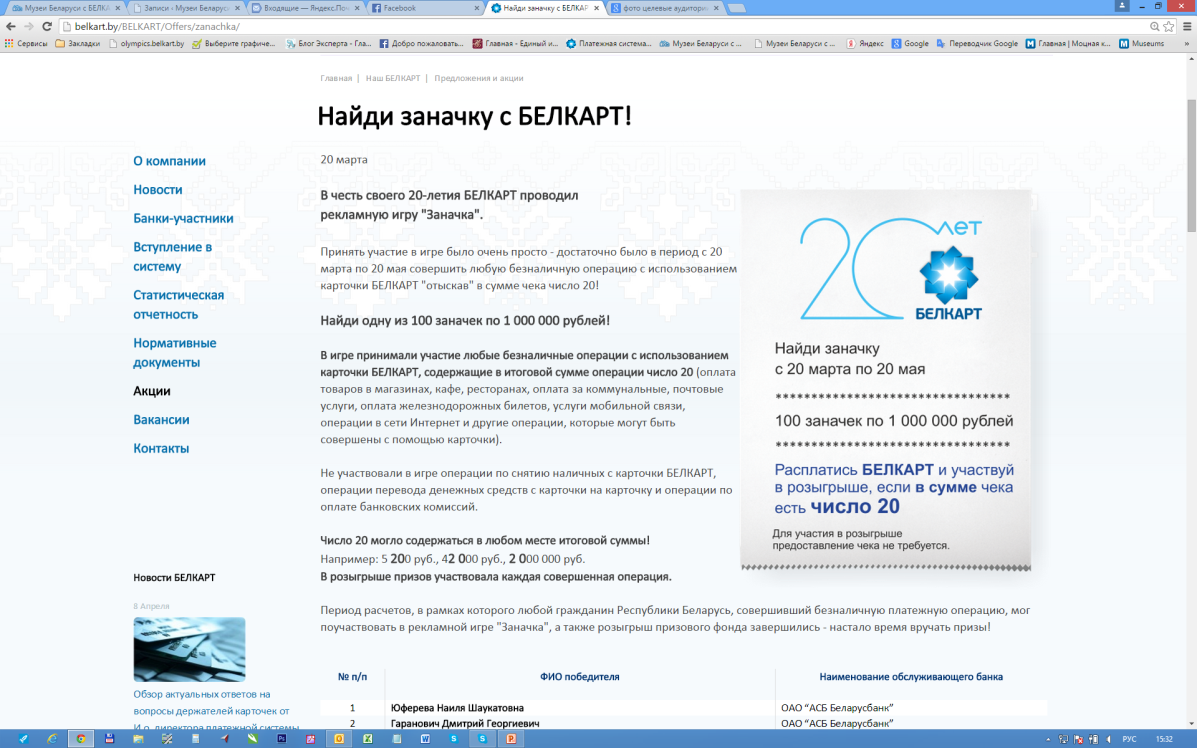 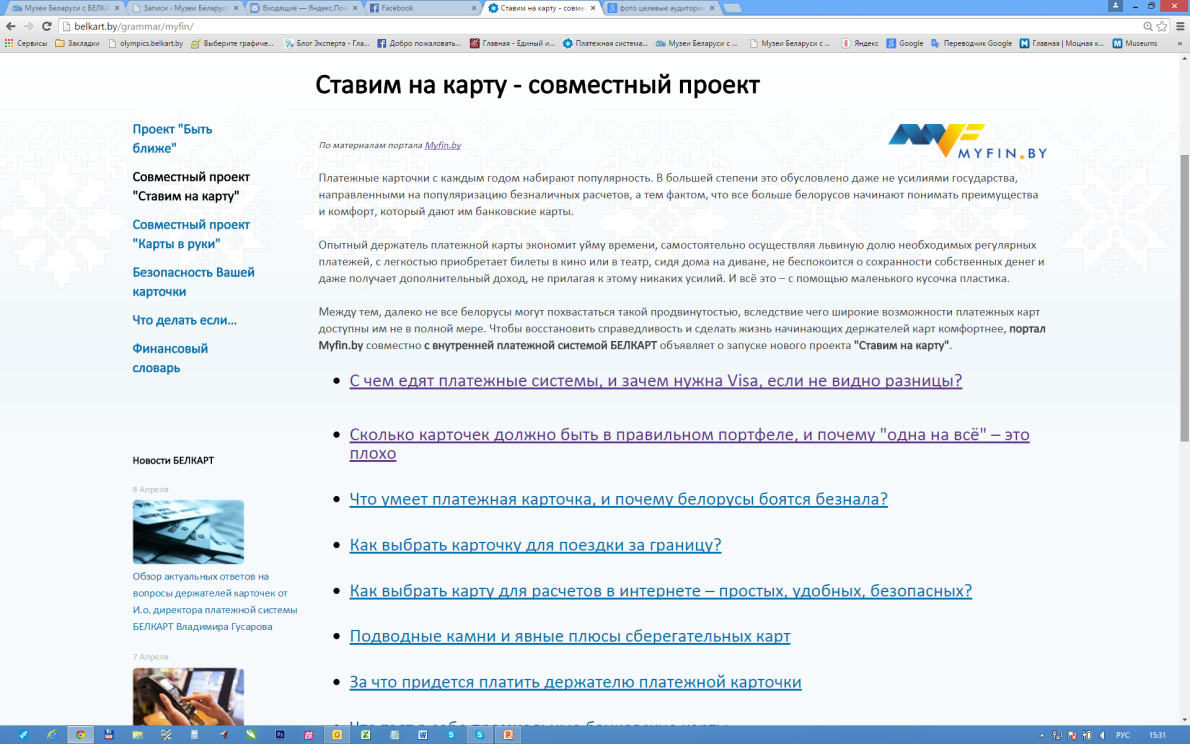 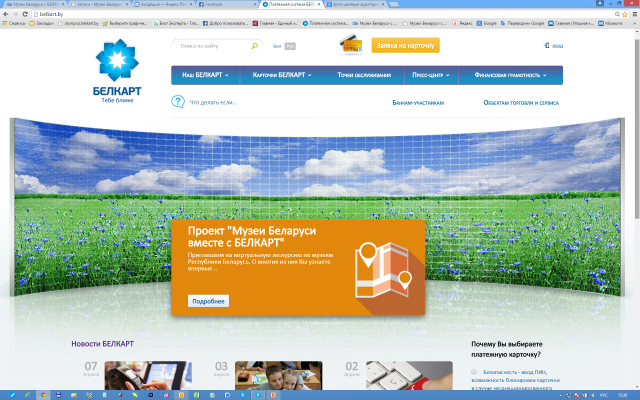 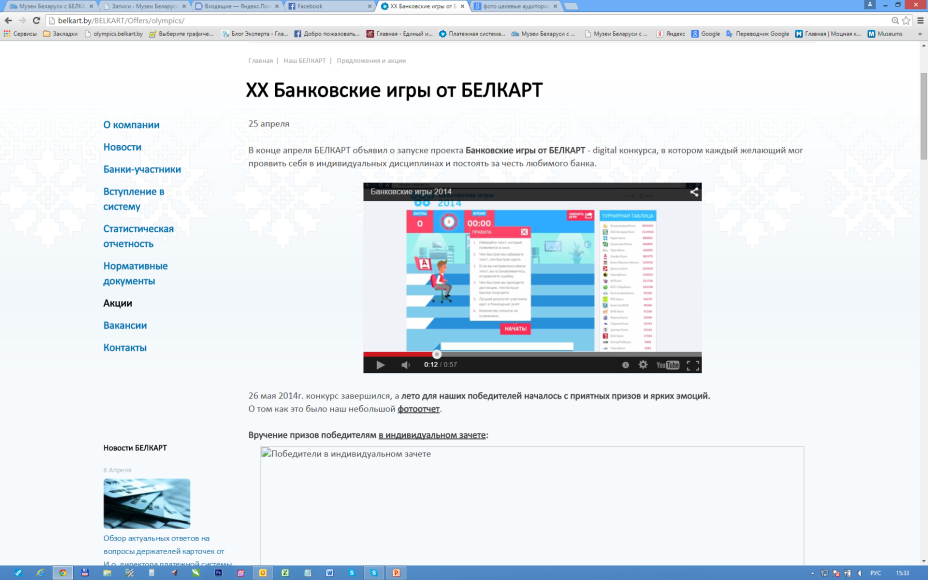 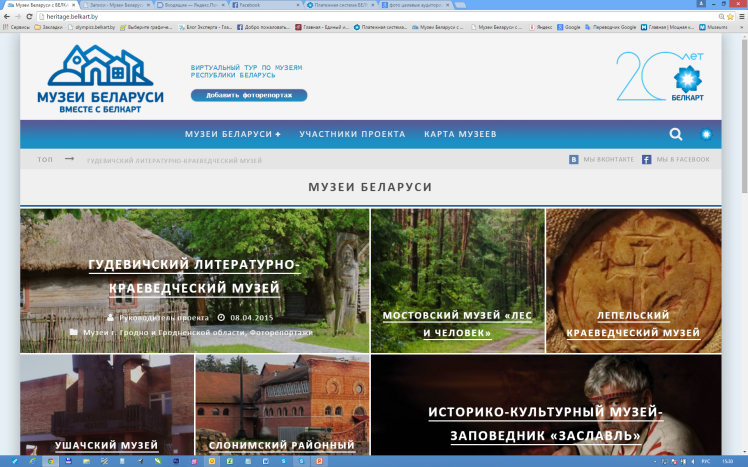 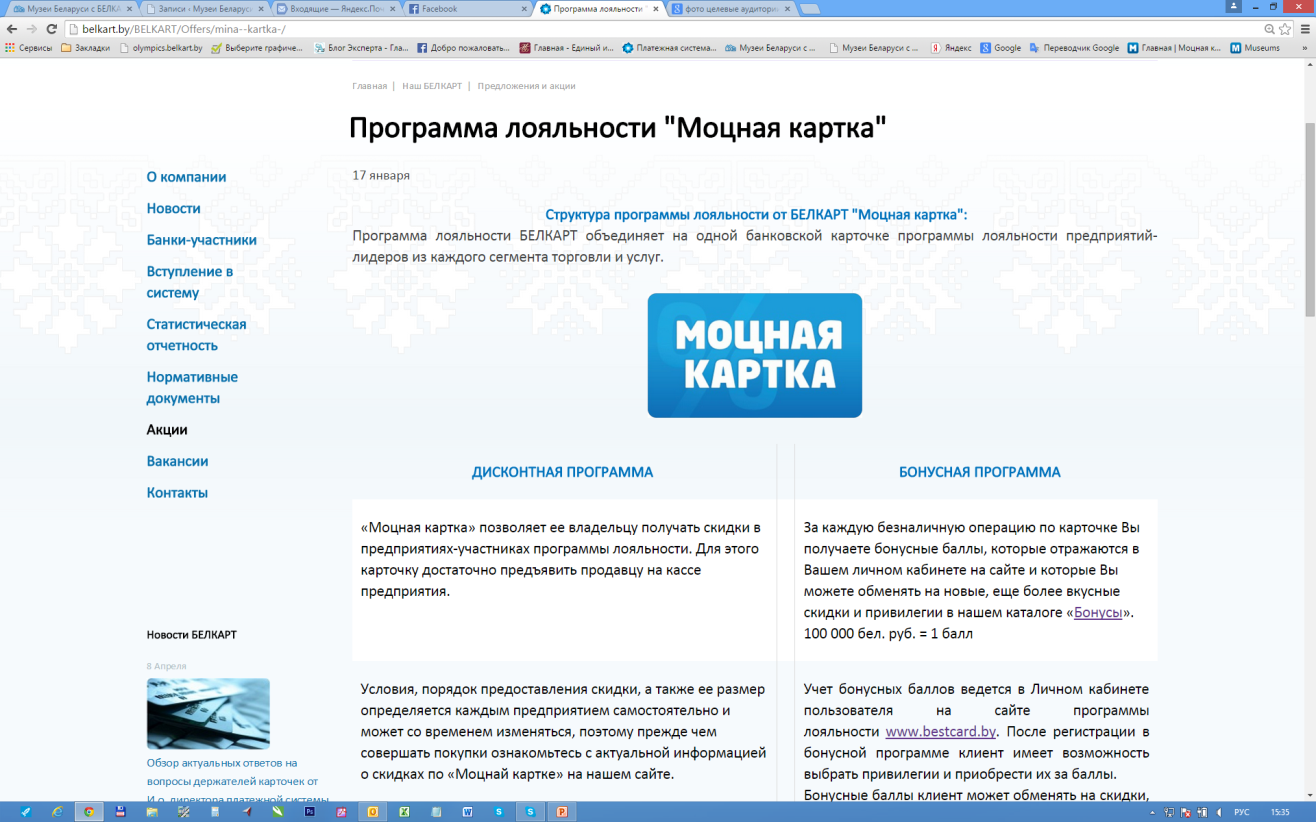 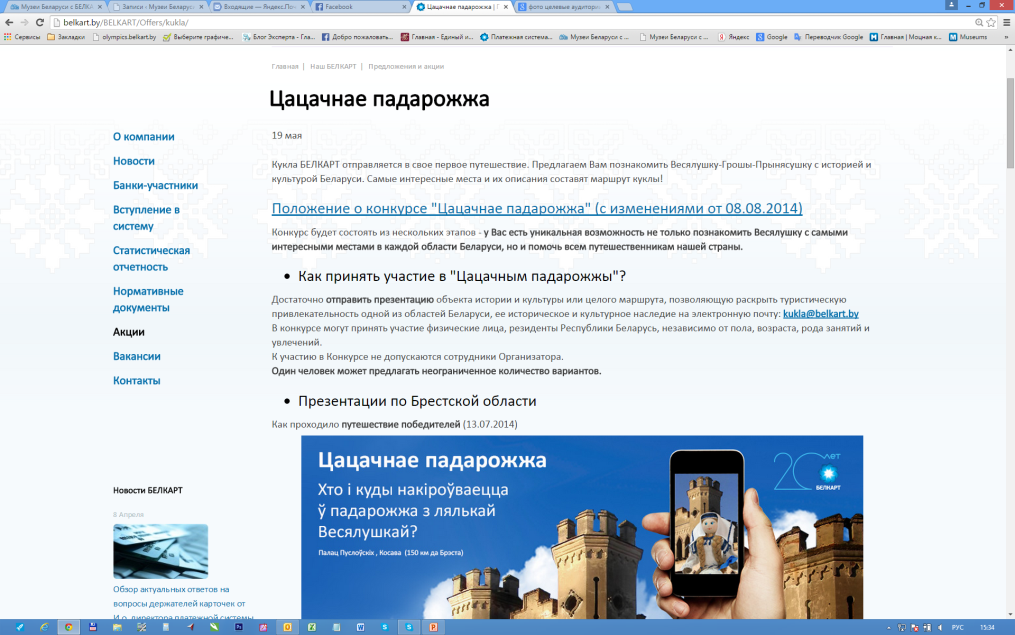 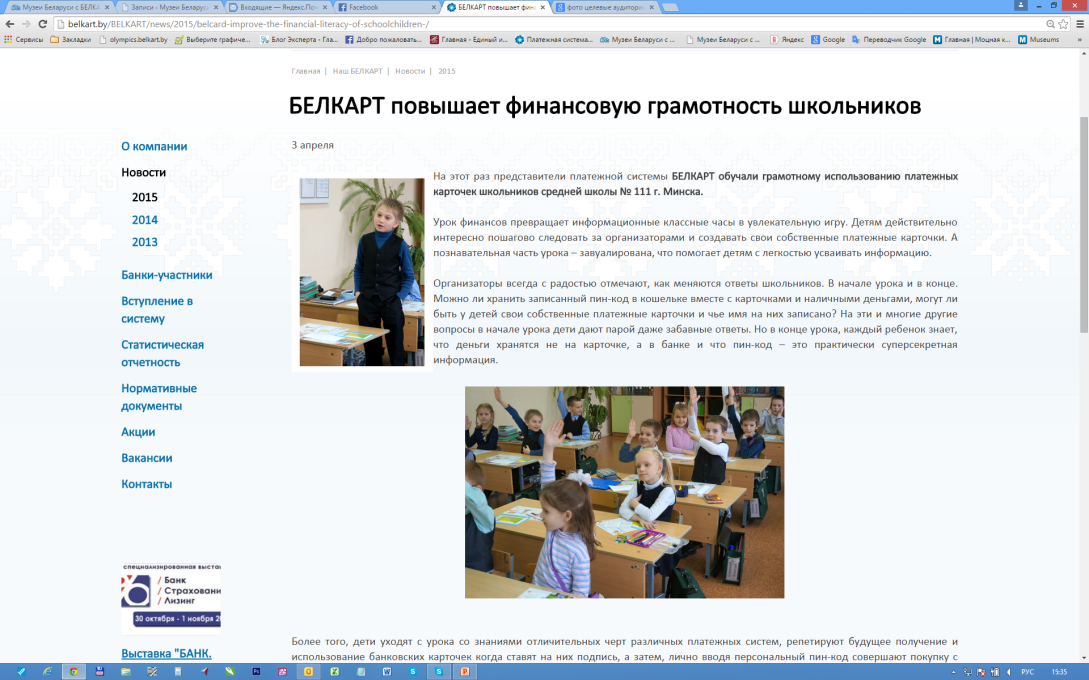 Результаты 2014 года:
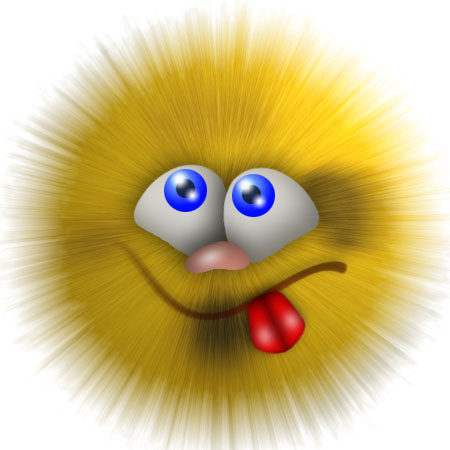 Спасибо за внимательные глаза!